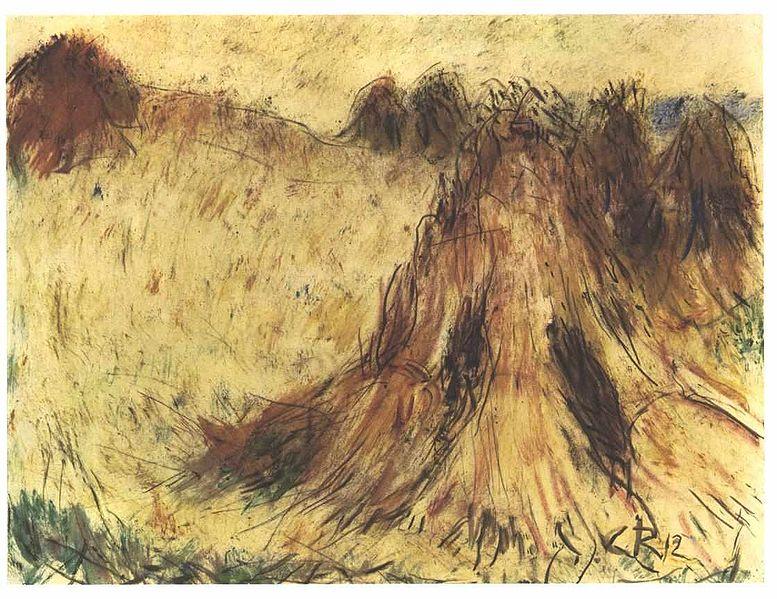 Die Stecknadel im Heuhaufen
Arzneimittelinformationen im Internet 2013
W. Erdmann
Antwort auf zwei Fragen:
Wie sieht der Heuhaufen 2013 aus?
Wie finde ich die Stecknadeln?
Arzneimittelinformationenim Internet
Suchhilfenim Internet
Antwort auf zwei Fragen:
Wie sieht der Heuhaufen 2013 aus?
Wie finde ich die Stecknadeln?
Arzneimittelinformationenim Internet
Suchhilfenim Internet
Viele Internetangebote sind verschwunden
Stand von Links aus10 Jahren Online-Symposium
Neue Angebote setzen sich nicht durch
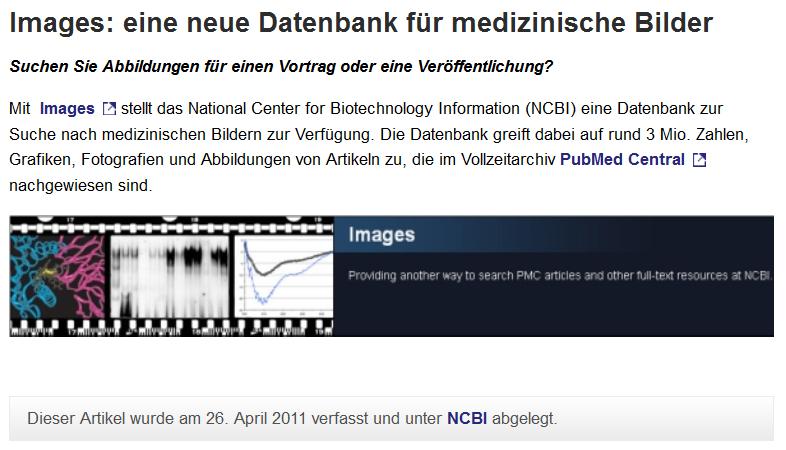 Die Bildersuche ist jetzt in Pubmed Central integriert
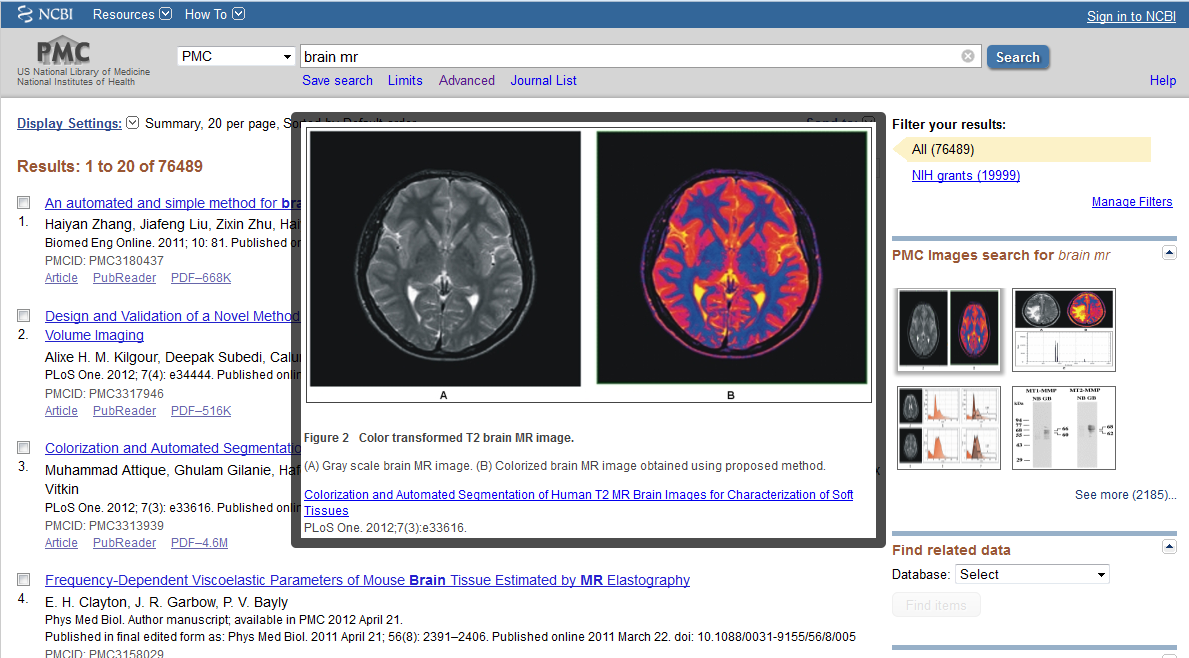 Die Bildersuche ist jetzt in Pubmed Central integriert
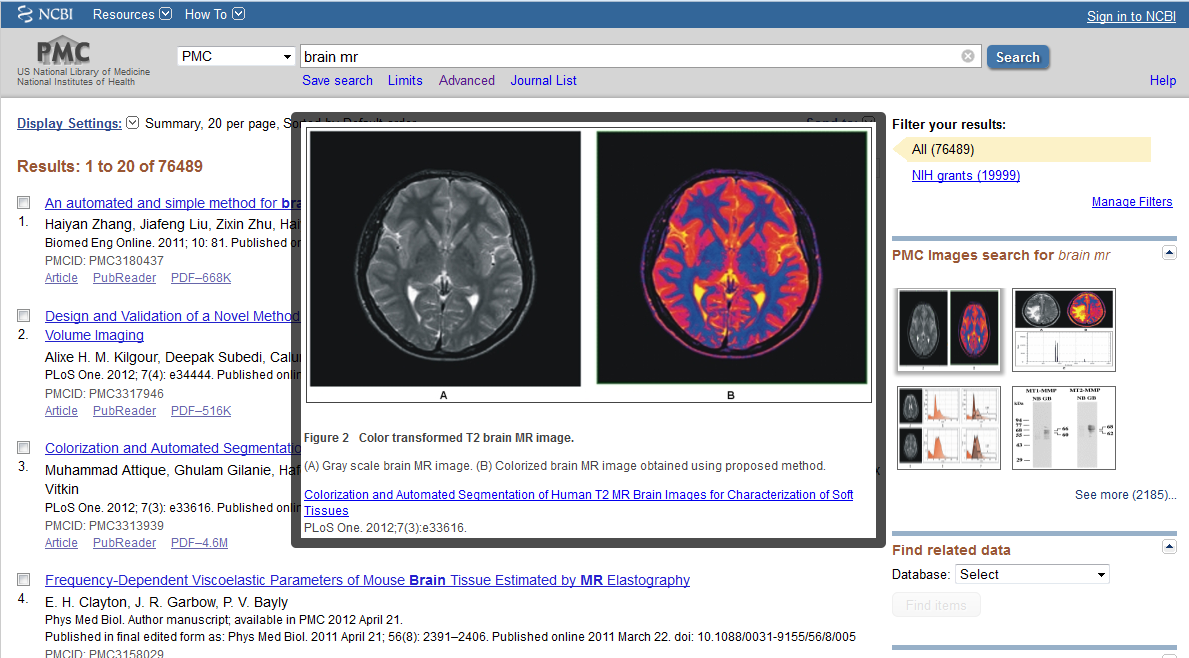 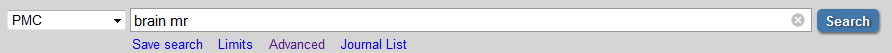 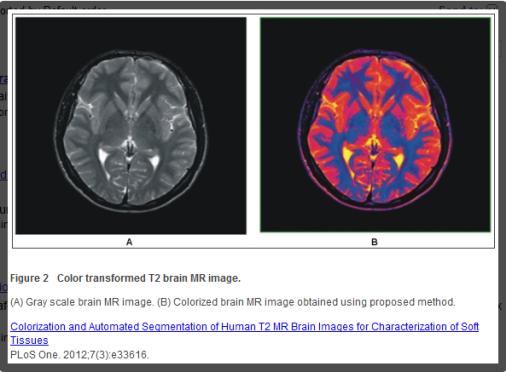 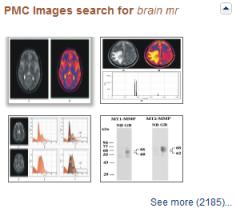 Erfolg im Internet hat 5 Faktoren
Die fünf Faktoren am Beispiel Embryotox
Eigene Daten aus> 20 Jahre klinischer Erfahrung
kostenlos
Gefördert von BMG und Senat Berlin
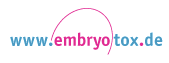 seit Oktober 2008
Daten wichtig für Patientinnen und Fachkreise
Pharmakovigilanz- und Beratungszentrum für EmbryonaltoxikologieCharité Berlin
Antwort auf zwei Fragen:
Wie sieht der Heuhaufen 2013 aus?
Wie finde ich die Stecknadeln?
Arzneimittelinformationenim Internet
Suchhilfenim Internet
Der Markt der Suchmaschinen hat sich dramatisch verändert
1999
> 2.500 Suchdienste im Internet
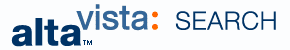 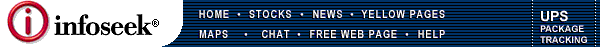 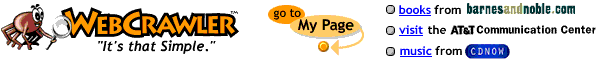 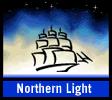 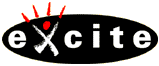 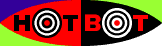 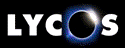 Der Markt der Suchmaschinen hat sich dramatisch verändert
prozentuale Suche von US-Nutzern
2004
Quelle: www.searchenginewatch.com 2004
Der Markt der Suchmaschinen hat sich dramatisch verändert
prozentuale Suche von US-Nutzern
2012
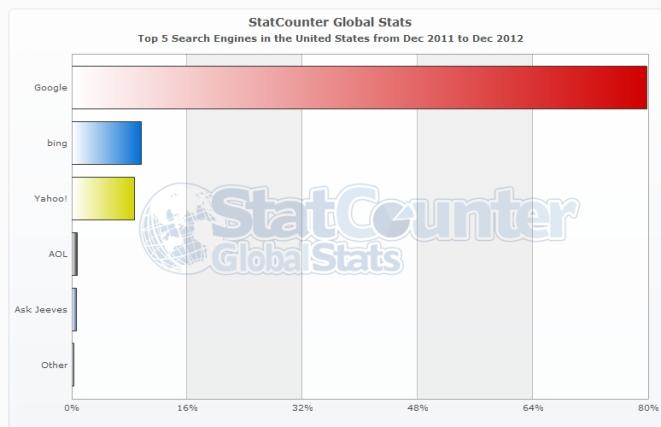 Der Markt der Suchmaschinen hat sich dramatisch verändert
prozentuale Suche von deutschen Nutzern
2012
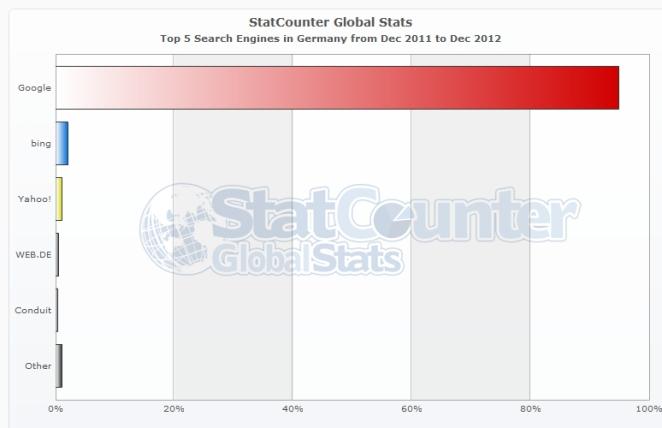 Suche mit Datenschutz
www.duckduckgo.com
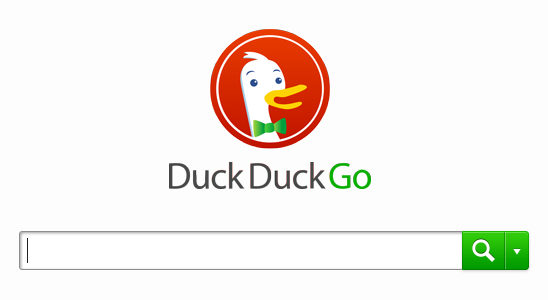 Duckduckgo ist diskret, übersichtlich und nützlich
Gabriel Weinberg, Valley Forge, Pennsylvania, USA
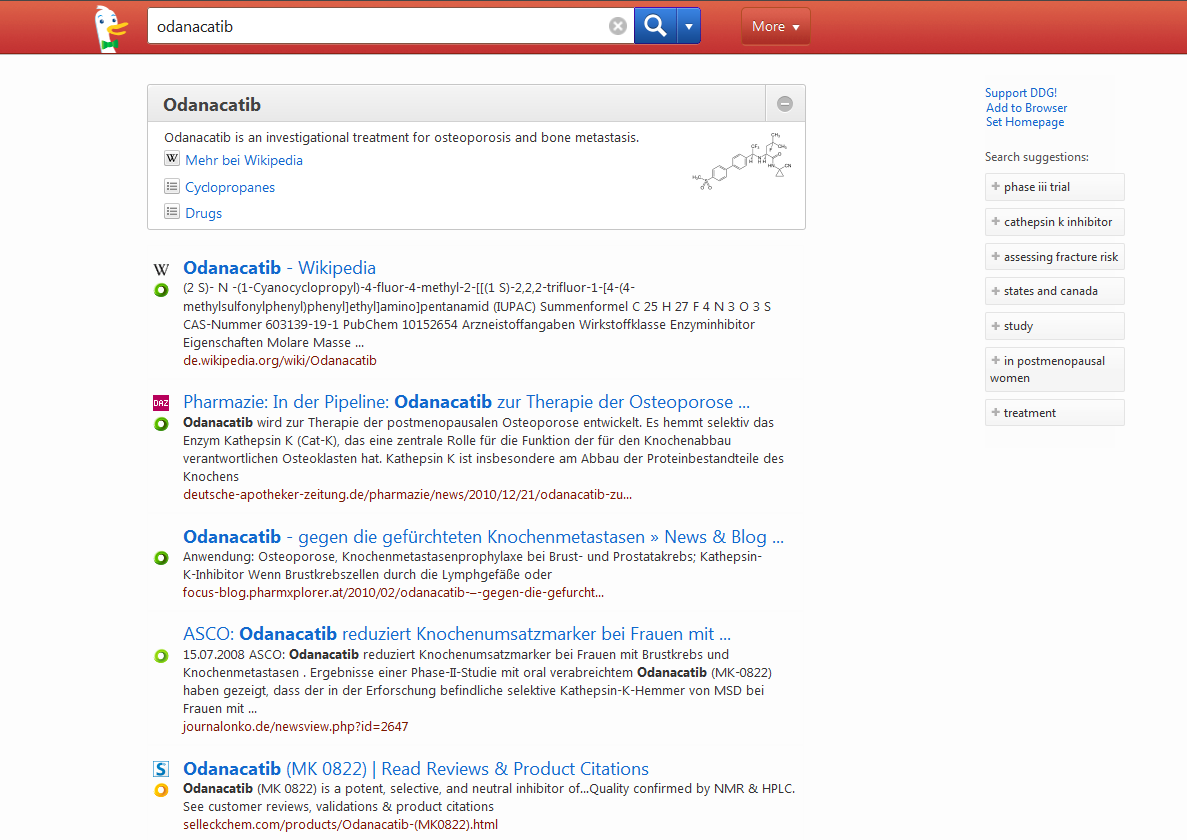 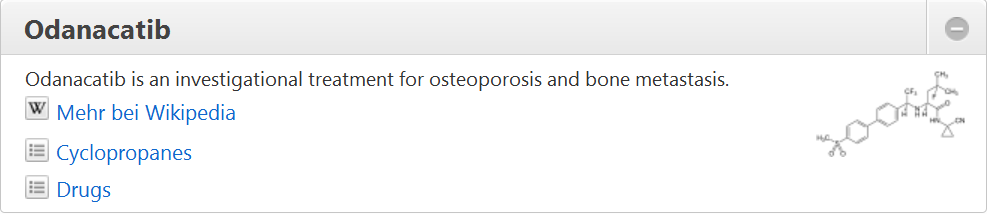 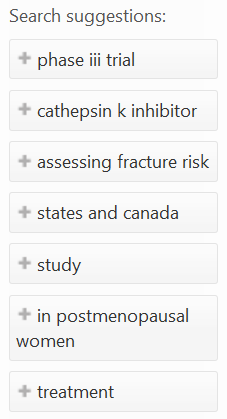 Suche in der Domain der DAZ
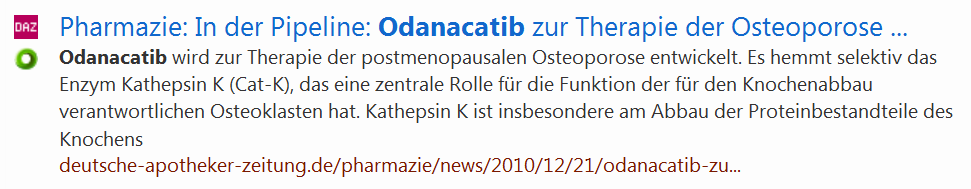 !Bang-Funktion:Suche nach „!nih odanacatib“ führt zu:
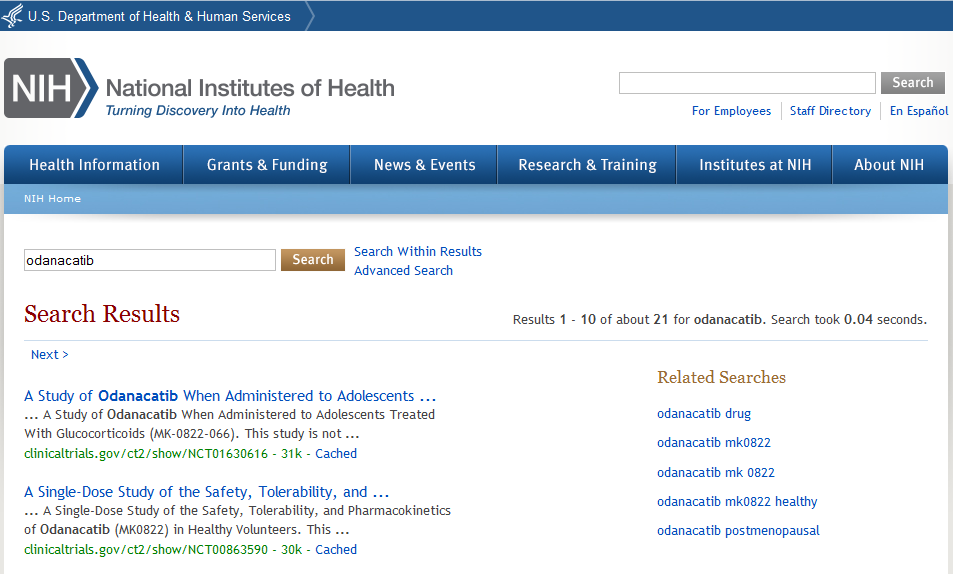 !Bang-Funktion:Suche nach „!fda osteoporosis“ ergibt:
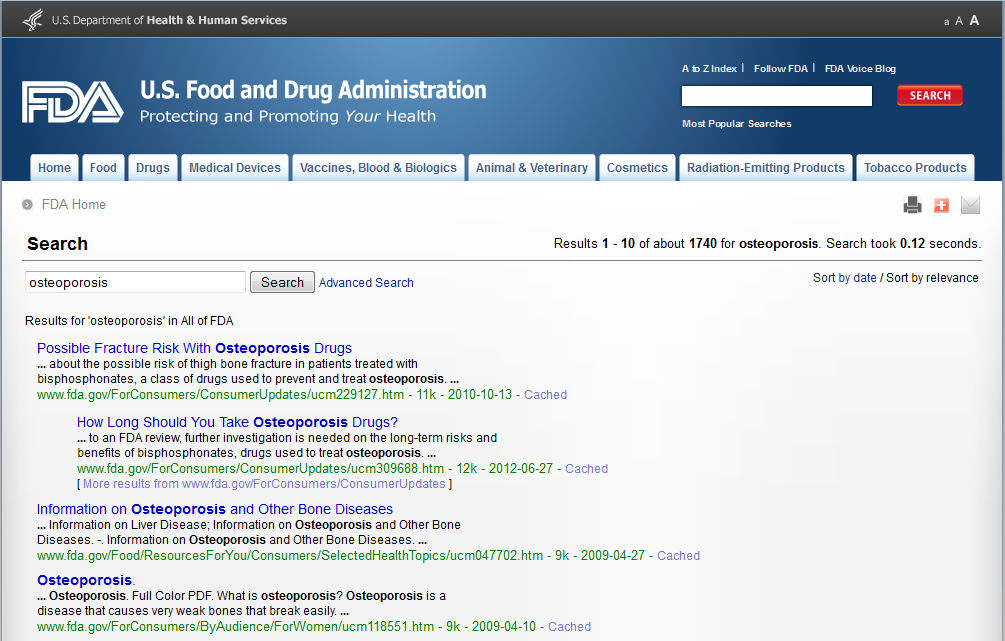 Der Traum des Pharmazeuten:Suche nur in seriösen Fachquellen
www.imedisearch.com
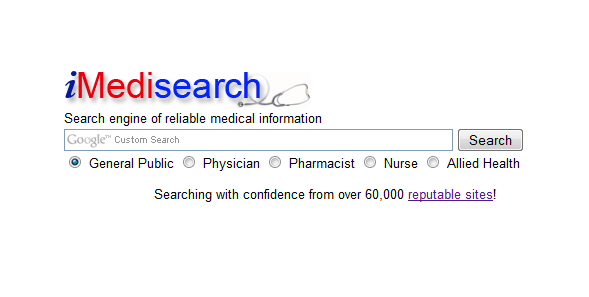 iMedisearch: für Pharmazeuten selektiv, spezifisch, nützlich
Hong Kao, klinischer Pharmazeut, Canada
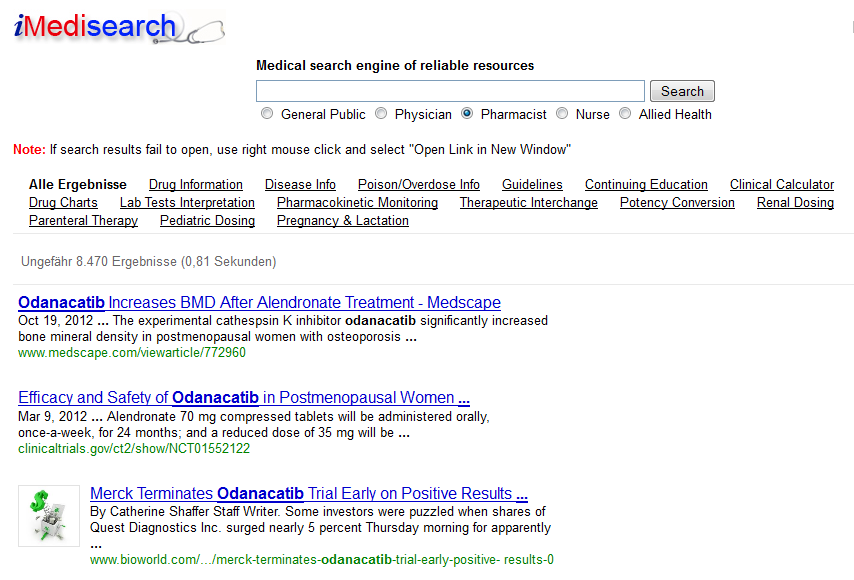 1
2
3
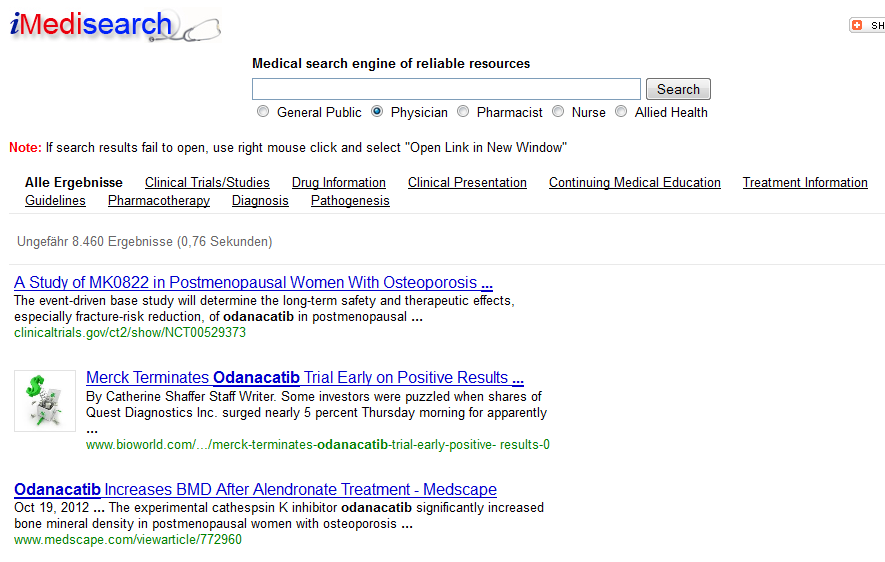 4
3
1
Die HON-Toolbar hat zwei nützliche Funktionen
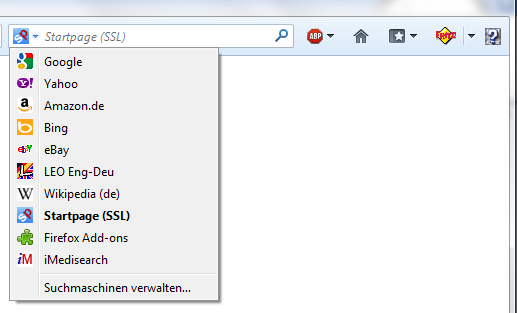 AnzeigeHON-Zertifikat
iMedisearchals Suchfensterauswählen
Beispiel: Die Seite des Bfarm hat ein HON-Zertifikat
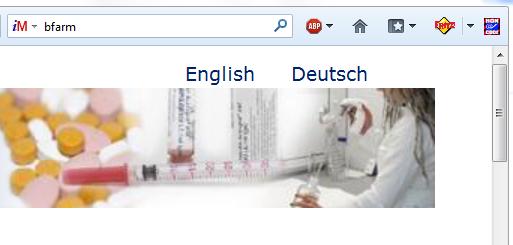 GültigesHON-Zertifikatvorhanden
iMedisearchals Suchmaschinevoreingestellt
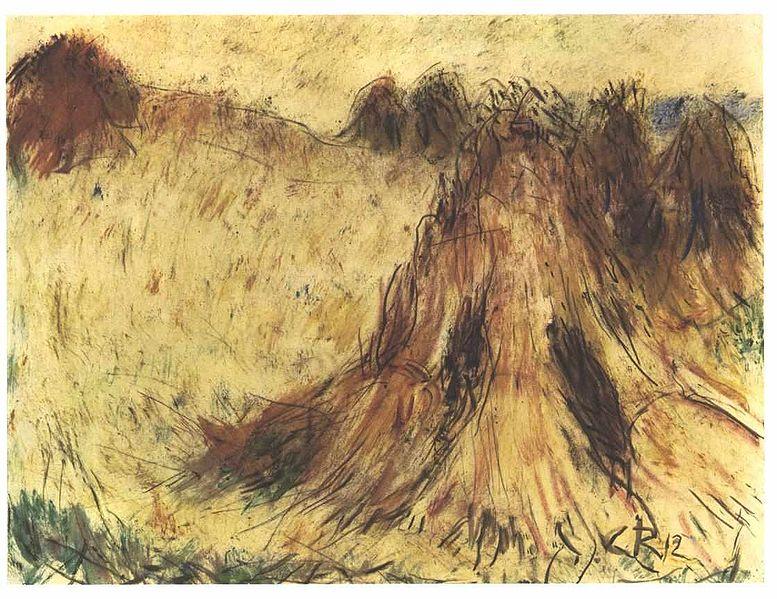 Eine Datenbank der Arzneistoffe, ihrer Wirkungen und ihrer Zielmoleküle
www.drugbank.ca
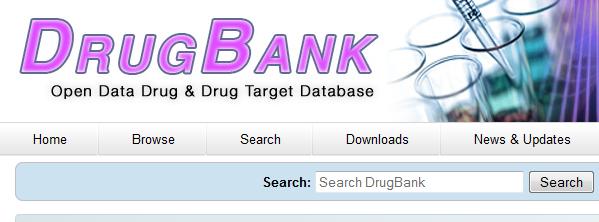 DrugBank ist umfangreich und informativ
Seit 2006
Die Suche nach „gabapentin“ ergibt:
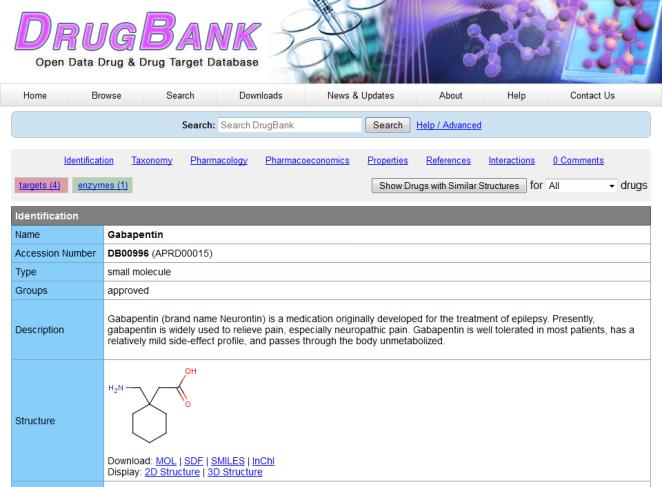 Drugbank erlaubt die Suche über die chemische Strukturformel
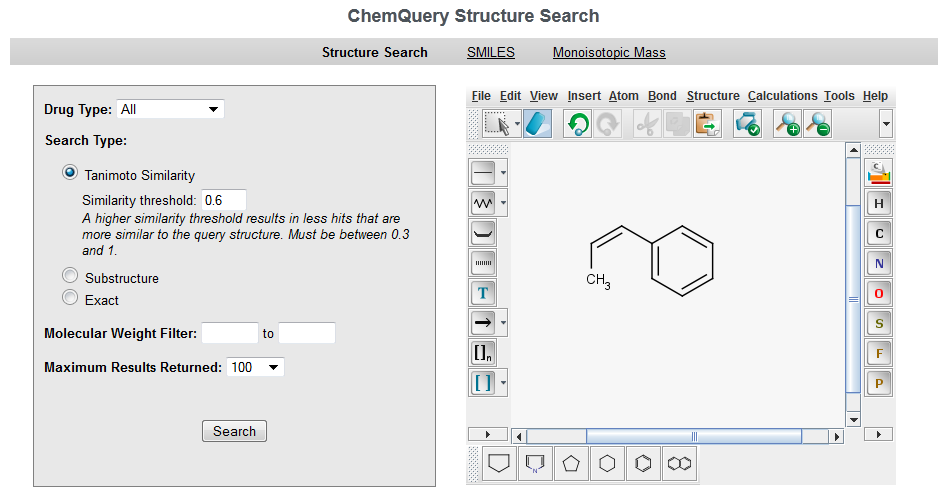 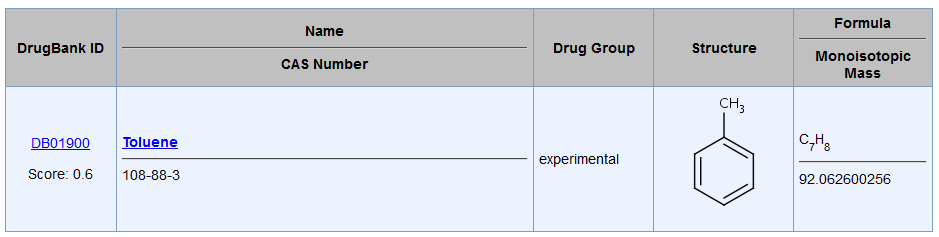